স্বাগতম
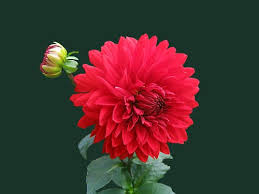 শিক্ষক  পরিচিতি
মোঃ শাহ আলম
প্রভাষক  অর্থনীতি                                                                                      মোজাদ্দেদীয়া ইসলমিয়া  আলিম মাদরাসা 
কালিয়াকৈর, গাজীপুর ।
পাঠ পরিচিতি
অর্থনীতি ১ম পএ
আলিম 1ম বর্ষ 
অধ্যায়ঃ ৩য়
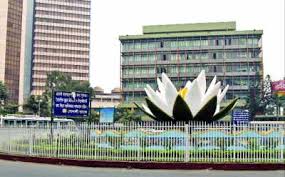 কেন্দ্রীয় ব্যাংক
পাঠ শিরোনাম
কেন্দ্রীয় ব্যাংক
শিখনফল
১। ব্যাংক কাকে বলে বলতে পারবে ।
2। কেন্দ্রীয় ব্যাংক কাকে বলে বলতে পারবে । 
৩। বাংলাদেশের কেন্দ্রীয় ব্যাংকের নাম বলতে পারবে ।
একক কাজ
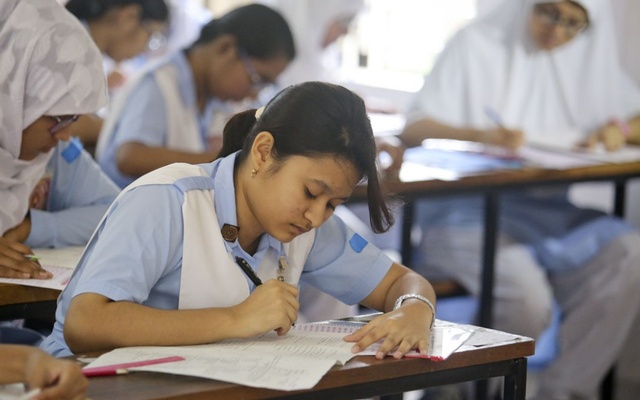 ব্যাংক কী
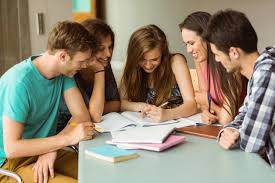 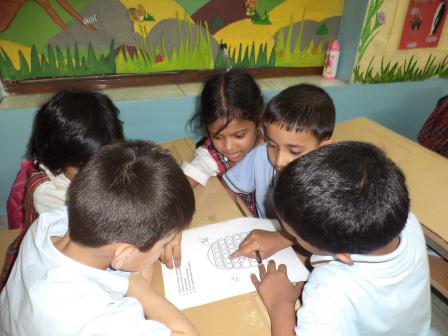 দলীয় কাজ
১। কেন্দ্রীয় ব্যাংকের কার্যাবলী  সমুহ বর্ননা কর ।
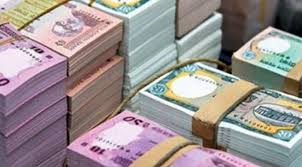 নোট প্রচলন করা
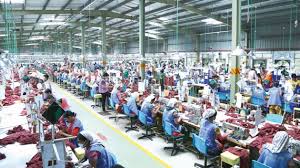 কর্ম সৃষ্টিতে কেন্দ্রীয় ব্যাংক
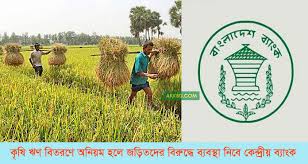 কৃষি উন্নায়নে কেন্দ্রীয় ব্যাংকের ভুমিকা
মূল্যায়ন
১। অর্থ বাজার কাকে বলে । 
২।ক্লিয়ারিং হাউস কাকে বলে । 
৩।তফসিলি ব্যাংক কাকে বলে ।
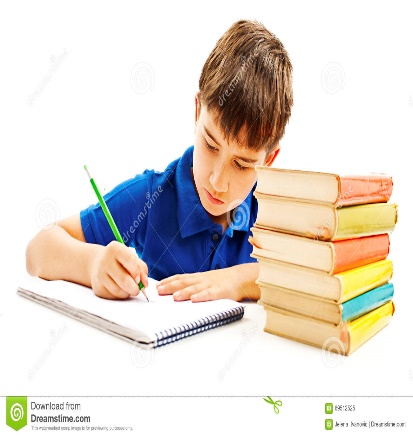 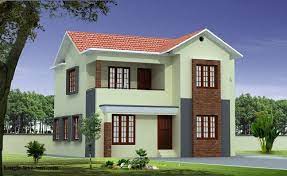 বাড়ীর কাজ
১।কেন্দ্রীয় ব্যাংকের ঋন নিয়ন্ত্রনের পদ্দতি সমুহ ব্যাখ্যা কর ।
ধন্যবাদ
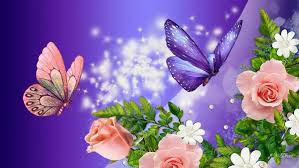